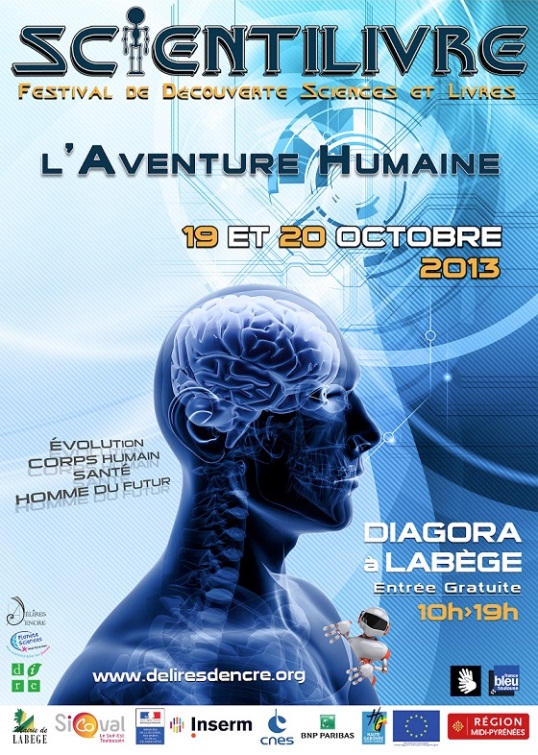 Évolution et médecine
Introduction à la pensée évolutionniste en médecine.
Luc Perino
http://www.lucperino.com/medecine_darwinienne.php
Hiatus médecine / biologie
Place d’une pensée « darwinienne » ?
Quelques adaptations à l’environnement
Théorie de la sénescence
Grossesse et accouchement
Cancers
Hypothèse hygiéniste ou des « vieux amis »
Hiatus médecine / biologie - 1
Histoire de la médecine
La médecine est fille de la philosophie, de l’anatomie, et de la clinique.
Deux millénaires 
Philosophie des humeurs
Chirurgie externe
Empirisme thérapeutique sans résultats concrets

Méthode anatomo-clinique


Apogée vers 1860 : « Anni mirabiles »
Pasteur, Bernard, Ludwig, Virchow, Darwin, Mendel, Anatomo-clinique
La modernité médicale s’est constituée avant Darwin, et sans sa pensée.
Hiatus médecine / biologie - 2
Histoire de la biologie
Sciences de la nature
Science ou discipline descriptive des beautés de l’œuvre de Dieu ?


1802  « Biologie » - Lamarck


1859 : Charles Darwin  - « L’origine des espèces »
La biologie est née à l’apogée de la médecine.
Hiatus médecine / biologie - 3
Raison culturelle
Conception prothétique et martiale du soin
Organisme « robot » 
(conception cybernétique)
Organisme « forêt » 
(conception écosystémique)





Et évidemment, la place de l’homme dans la nature !!!
Hiatus médecine / biologie - 4
Raisons conjoncturelles
Plus triviales : sociale, économique et politique
Pouvoir biomédical

Refus du risque et négation de la mort

Prépondérance du marché

Association d’idée avec l’écologie
Les médecins et le marché ont tout intérêt à surenchérir dans le paradigme cybernétique, car il est plus rentable et plus glorifiant de considérer chacune des perpétuelles transformations d’un organisme comme une « anomalie » exigeant une correction immédiate, plutôt que comme le processus naturel de fonctionnement d’un écosystème en déséquilibre permanent.
Place d’une pensée « darwinienne  » ? - 1
Pourquoi les médecins s’intéresseraient-ils aux « ultimate causes » ?
Succès sur les pathologies à temporalité « classique » 
Infections, plaies, handicaps, folie. 
«  Proximate causes » 
Causes immédiates des douleurs et souffrances.   Fièvre !




Nouvelle temporalité de la pathocénose prise en compte aujourd’hui
Pathologies tumorales, auto-immunes, psychiatriques, métaboliques, dégénératives
« Ultimate causes » 
Causes profondes des « aberrations » et « adaptations » du monde vivant
Place d’une pensée « darwinienne  » ? - 2
Pourquoi les médecins s’intéresseraient-ils aux « ultimate causes » ?
Inadaptations certaines à la bipédie !
Lombalgies, radiculalgies
Insuffisance veineuse, phlébites, embolies
Scoliose, arthrose (hanche, genoux)
Douleurs et difficultés de l’accouchement

Inadaptations possibles à la bipédie
Hypertension artérielle, valvulopathies, arythmie par FA ?
Céphalées et migraines ?
Place d’une pensée « darwinienne  » ? - 3
Pourquoi les médecins doivent y venir ?
Changements rapides de l’environnement
Démontrer la nature et les modalités des adaptations de l’homme.
Relativiser les « constantes biologiques » fixées par la médecine normative.

Résistance aux antibiotiques (-)
Errements de la cancérologie (---)
La (re)découverte des flores commensales (++)
La fin du tout génétique
Etc.
Place d’une pensée « darwinienne  » ? - 4
Raison majeure : progrès rapides de la biologie évolutionniste
Les unités et pressions de sélection « traditionnelles »
Espèce, parentèle, individu, sexe

Les  « nouvelles »  
Cellules, gènes
Expression des gènes, protéines, molécules et métabolismes
Tissus et organes 
ADN et transposons 
Phases et traits d’histoire de vie
ADN mitochondrial

Les « futures » 
Synapses et plasticité neuronale
Epigénétique et plasticité phénotypique (enfants de migrants)
Auto-organisation et ordre par fluctuation (émergence et complexité)
Quelques adaptations à l’environnement - 1
Genre homo du paléolithique 			: 2,5 millions d’années
Homo sapiens chasseurs-cueilleurs 		: 200 000 ans

1ère transition épidémiologique

Homo sapiens du néolithique 			: 10 000 ans

2ème  transition épidémiologique

Urbanisation (Milieux artificiels et environnement abiotique)	: 200 ans

3ème  transition épidémiologique

Pathocénose post-pastorienne	(virtuelle)	: 50 ans
Heureusement qu’une part de notre capital génétique est neutre vis-à-vis de l’environnement ! Heureusement qu’existent l’épigénétique et la plasticité phénotypique !
Quelques adaptations à l’environnement - 2
Accommodations réversibles
Bronzage
Tachycardie, hyperpnée et polyglobulie en haute montagne

Adaptations irréversibles
Poids et taille en fonction de nutrition
Panicule adipeux : (ex du pli cutané tricipital !)
Pigmentation de la peau
Porphyrinase de la flore des japonais 
Génotypes et phénotypes économes
Tolérance à la capsaïcine
Intolérance au lactose
Intolérance génétique à l’alcool

Adaptations à l’urbanisation
Encore mal étudiées 
Troubles du nycthémère
Anxiogène
Complexification de la sélection sexuelle
Plus grand brassage génétique 

Hors-sujet : technologiques et culturelles !
Théorie de la sénescence
Presque consensuelle !
Coût du vieillissement 
robustesse, lutte contre infection, réparation somatique






Pléïotropie antagoniste
Testostérone : domination sociale / immunosuppresseur, K prostate
Allèles qui diminuent le vieillissement et le succès reproducteur
Inflammation utile en début de vie / nuisible en fin de vie.
Facteur IGF1 : maturation fœtale, osseuse et musculaire / favorise cancer sein prostate
Calcium ?
Les mutations délétères ne sont pas contre-sélectionnées si leurs effets apparaissent après la période de reproduction
Grossesse et accouchement - 1
Choix du partenaire sexuel 
CMH, odorat, ornements, visage, etc.



Croissance fœtale dissociée de l’héritage paternel 
40% génétique / 60% capacité du placenta et taille de la mère
L’état de la mère reflète mieux l’environnement actuel
Hormones de croissance différentes entre fœtus et enfant
IGF1 et insuline pour croissance fœtale. 
Somatotropine pour croissance de l’enfant

L’intérêt d’un gène fœtal et différent de celui d’un gène maternel
Pour la mère la valeur génétique de chaque descendant est ½
Pour le fœtus : sa valeur génétique est de 1 et celle des suivants de 1/2
La grossesse est un conflit « social »
Grossesse et accouchement - 2
Le conflit devient parfois pathologique
Fausses couches
Erreurs majeures : progestérone, distilbène, indications absurdes

Diabète gestationnel (1 à 5% des grossesses )
Différence de glycémie optimale entre fœtus et mère.
Le fœtus favorise l’insulino-résistance maternelle
Erreurs du surdiagnostic et de l’insuline


Hypertension gravidique et pré-éclampsie (Environ 6% des grossesses)
La tension optimale du fœtus est plus élevée que celle de la mère
Le fœtus agit sur la constriction des vaisseaux sanguins de la mère sans affecter ceux du placenta 
Première cause de mort maternelle (placentation défectueuse)





Mythe de la carence en fer !
Grossesse et accouchement - 3
Accouchement et ses suites.
Abus de césariennes
Augmentation de la morbidité +
Perturbations de la flore intestinale - Obésité
Risque de sur-sélection de gros bébés et de mères à bassin étroit ?

Records de prématurité
Forte augmentation de la morbidité +++

Allaitement artificiel
Cycle entéro-mammaire
Perturbations de la flore intestinale – Obésité
Immunocompétence et morbidité nourrisson
Cellules dendritiques tolérogènes induisant une réponse tolérogène chez le nouveau-né.
Problème du cancer du sein


La testostérone du père !
Cancers
Malgré les millions d’articles et d’annonces, la question du cancer reste ouverte.
Ce qui est déjà identifié 
Virus oncogènes et proto-oncogènes
Environnement (amiante, tabac,etc.)
Gènes suppresseurs de tumeurs (P53, APC, BrCa, RB1, etc.) (et réparateurs)
Mutations adaptatives des cellules tumorales




Portage sain
Notion majeure de la manifestation clinique
La médecine réussit seulement à un stade clinique avancé (martiale)
Inutilité des dépistages non ciblés
La progression tumorale serait un processus darwinien :
une véritable compétition des cellules somatiques.
Cancers
Le risque de cancer du sein est multiplié par cent par rapport à période préindustrielle
Obésité associée à plus d’œstrogène libre

BRCA1 et 2 : assure un meilleur succès reproducteur
Hypothèse hygiéniste ou des « vieux amis » - 1
Manque d’exposition aux micro-organismes qui ont joué un rôle essentiel dans la mise en place de notre système immunitaire.
Récente augmentation des maladies inflammatoires, allergiques et auto-immunes.
Une hypothèse à ne pas mettre entre toutes les mains !!!
Hypothèse hygiéniste ou des « vieux amis » - 2
L’idée générale est celle d’une dépendance évoluée
Bactéries : 3 milliards d’années

Mammifères : 200 millions d’années
un million de bactéries dans chaque ml d’eau
dix millions dans chaque gramme de terre
autant sur leur peau et dans leur intestin. 

Donc symbioses et endosymbioses successives
Intégration d’éléments microbiens par le système immunitaire 
Perte de matériel génétique apporté par l’autre 
Ex : vit C, mitochondries
Notre génome représente moins de 1% de notre capital génétique
Nous détectons le froid pour y réagir, mais nous ne détectons pas les signaux inadaptés envoyés à notre système immunitaire !